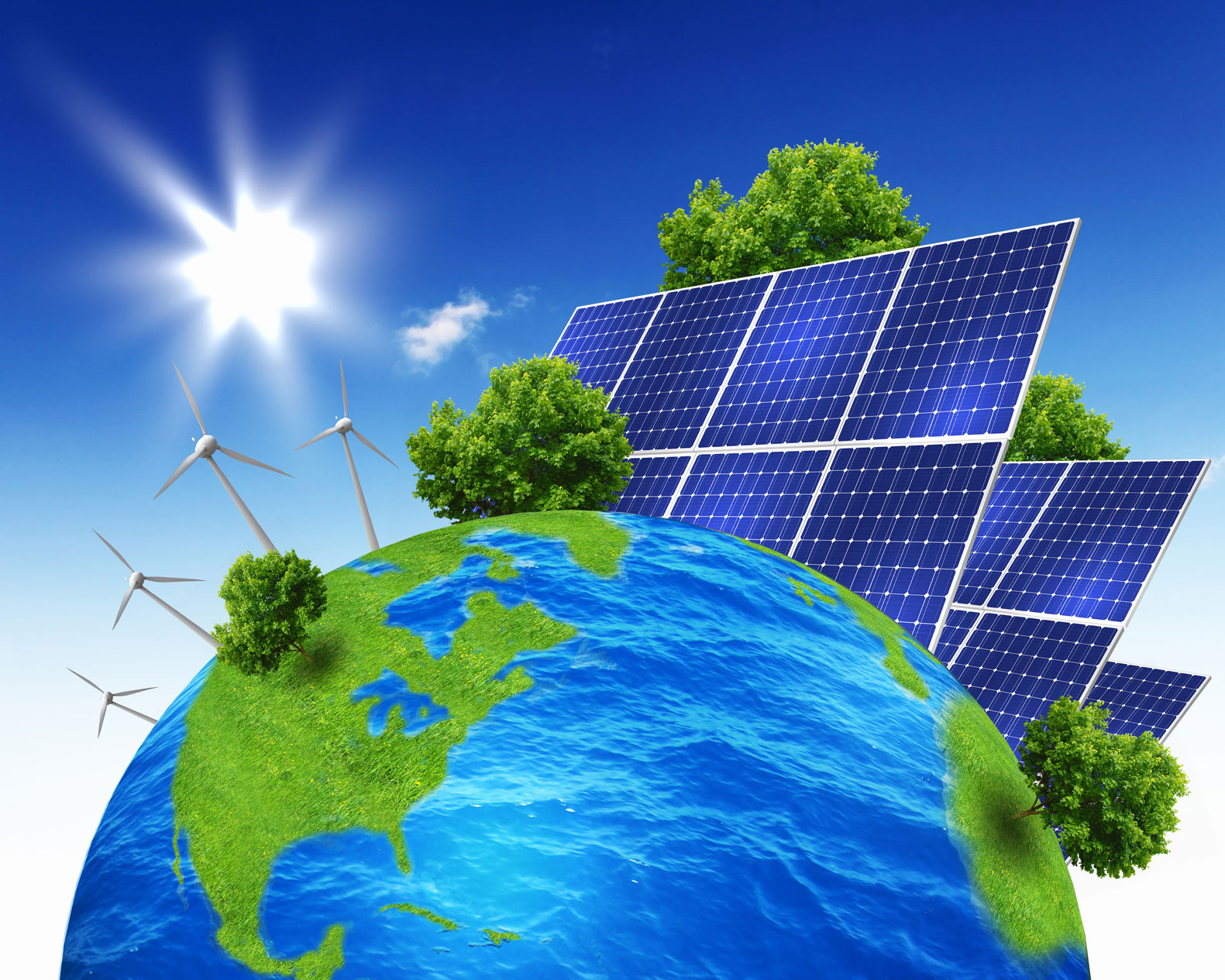 Az energia
Harangozó Zsombor 6.b
Az energia fogalma
Az energia általános értelemben a változtatásra való képesség.
A fizikában: energia = munkavégző képesség. 

Munkavégzés:  egy testet vagy anyaghalmazt valamilyen kezdeti állapotból egy másik állapotba juttatunk.
 
Azt a fizikai mennyiséget, amivel egy testet vagy anyaghalmazt mozgásba tudunk hozni vagy fel tudunk melegíteni, energiának nevezzük.
A földi energia forrása, a Nap
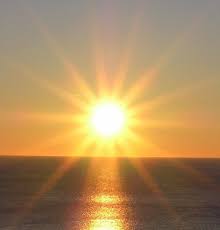 Naperőmű
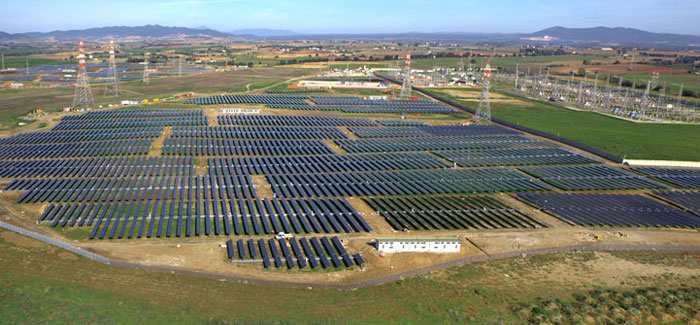 NAPERŐMŰ:  NAPELEM – közvetlen ELEKTROMOS ÁRAM
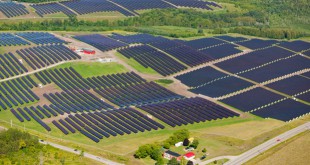 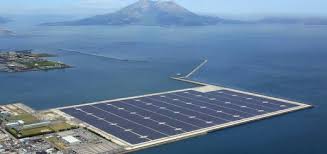 Napelem
Fogalma: A Nap elektromágneses sugárzását közvetlenül alakítja át elektromos árammá.
A napelem
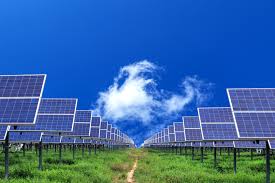 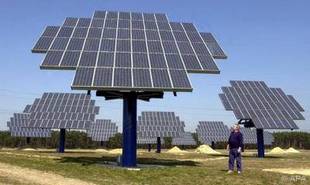 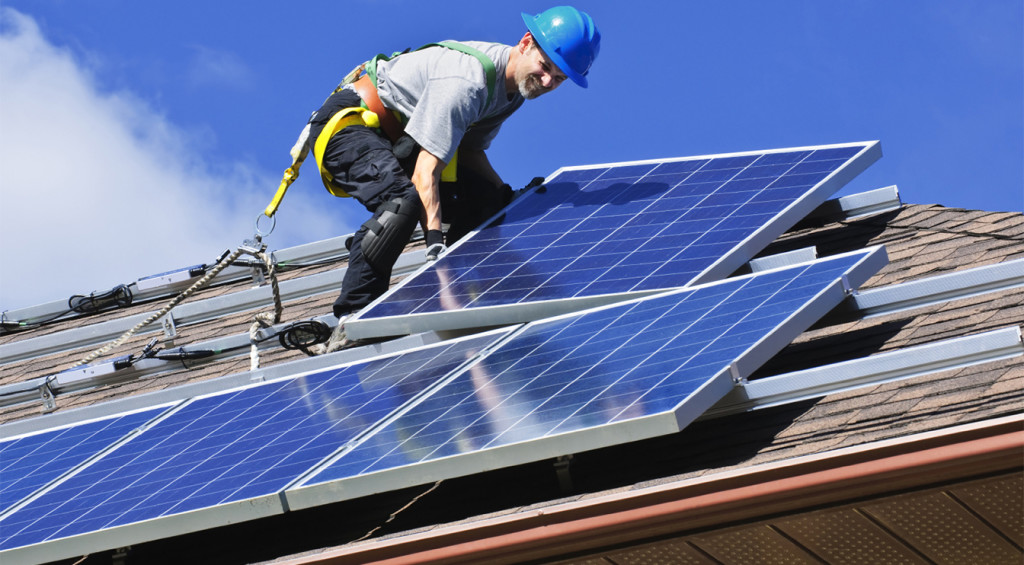 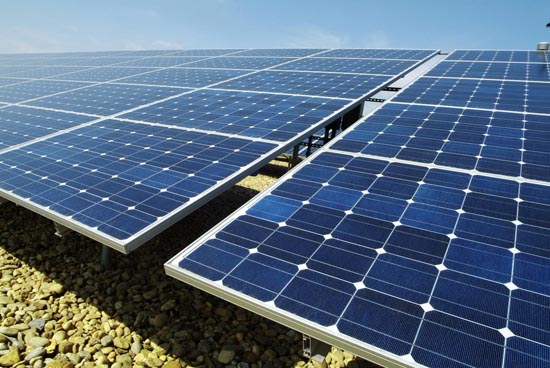 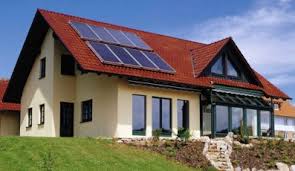 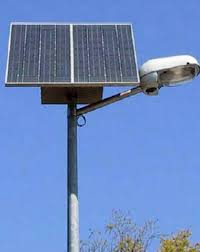 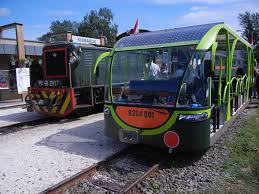 Jövőbelinek gondolták
Mára valóság lett
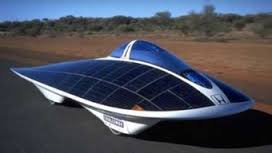 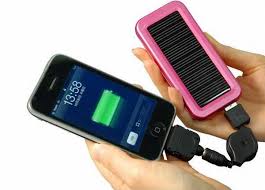 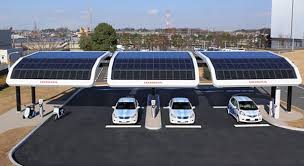 Naphőerőmű
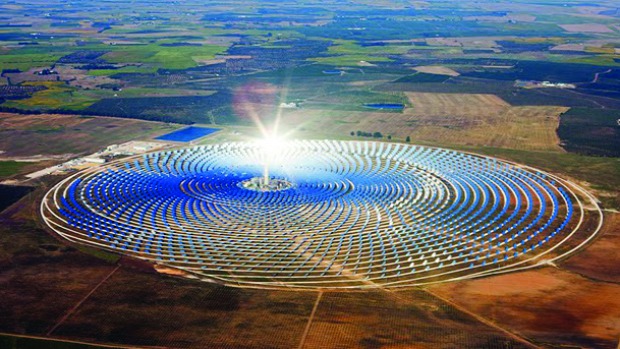 NAPHŐERŐMŰ: NAPKOLLEKTOR – a hőt gőzturbinába vezeti - ELEKTROMOS ÁRAM
FAJTÁI
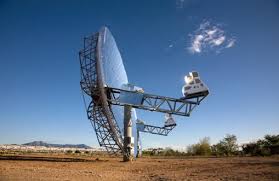 Parabolás
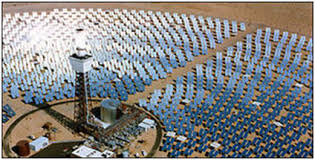 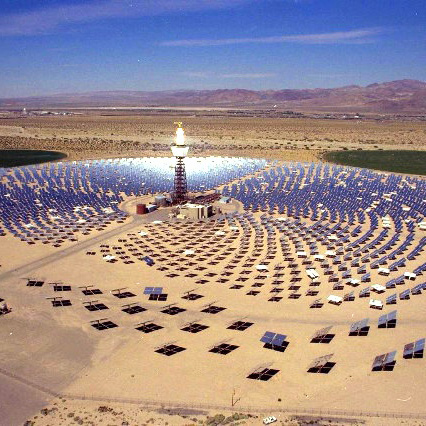 Tornyos
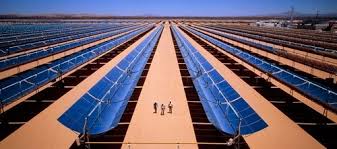 Vályús
Napkollektor
Fogalma: Olyan berendezés amely a nap sugárzó energiáját hővé alakítja át. Házilag: meleg víz előállítására.
Iparilag: áramtermelésre.
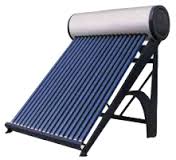 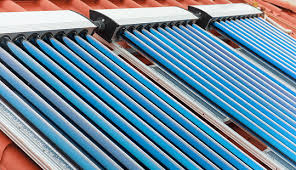 Energiahordozók
Fogalma: Olyan anyagok, melyekből már kis mennyiség is sok energiát tartalmaz.
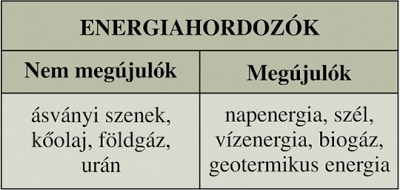 A szén
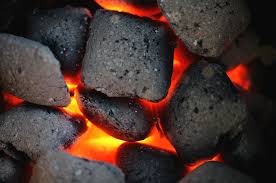 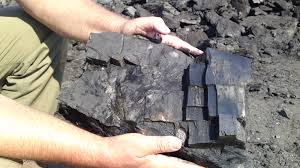 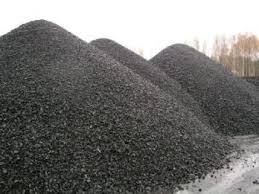 Keletkezése
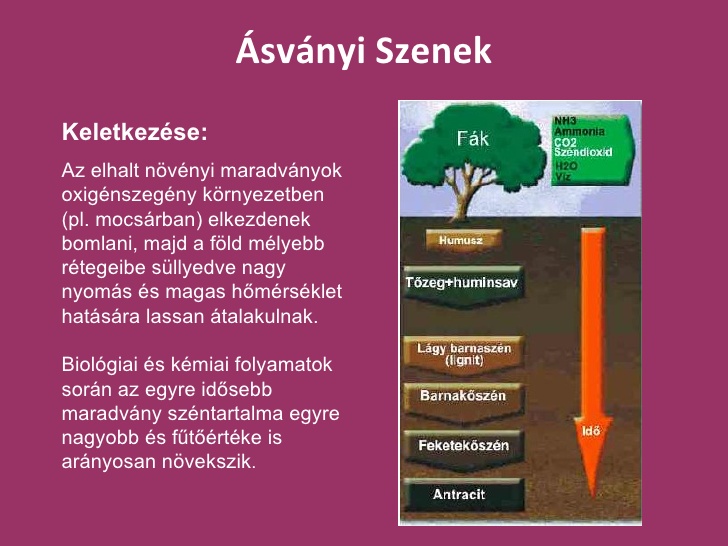 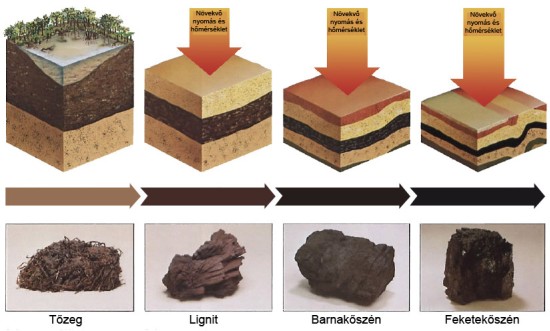 Fajtái:
Kőolaj
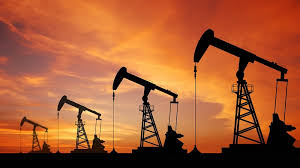 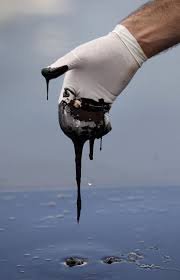 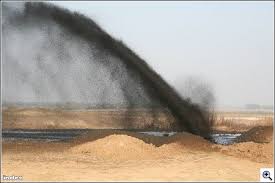 Keletkezése
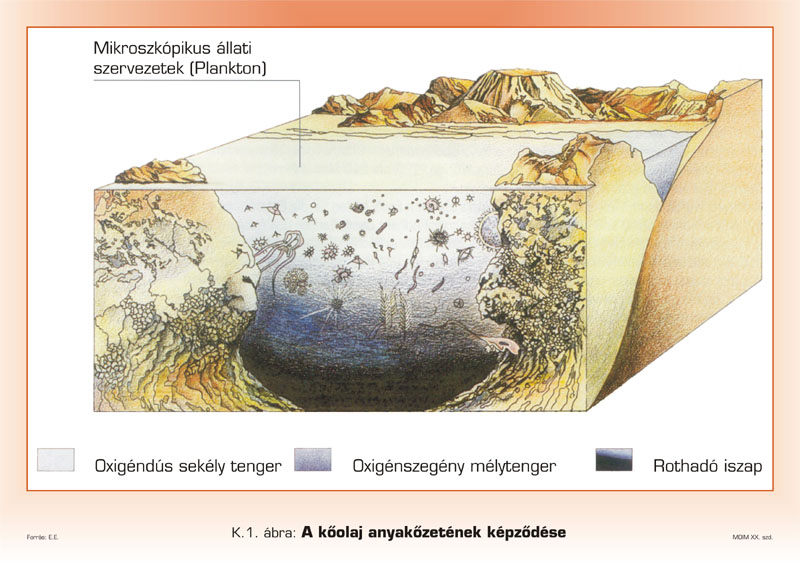 Feldolgozás
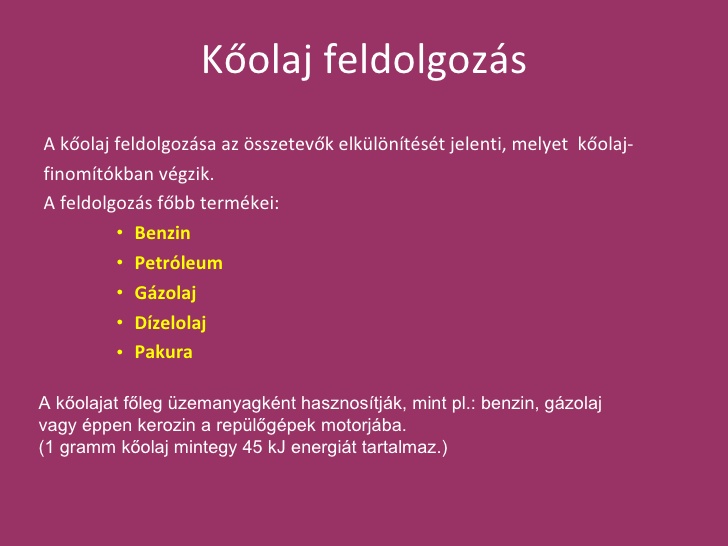 Százhalombattai kőolaj finomító
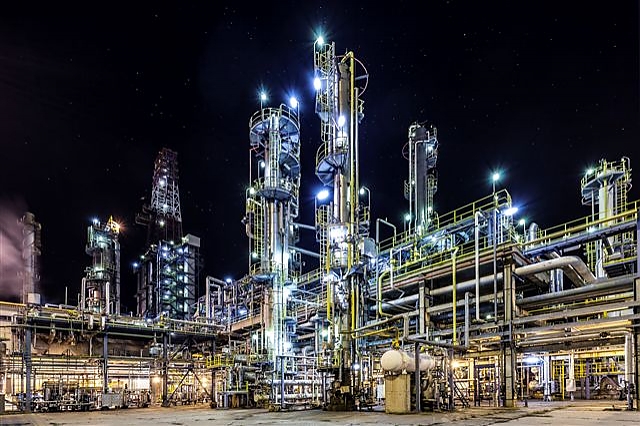 Földgáz
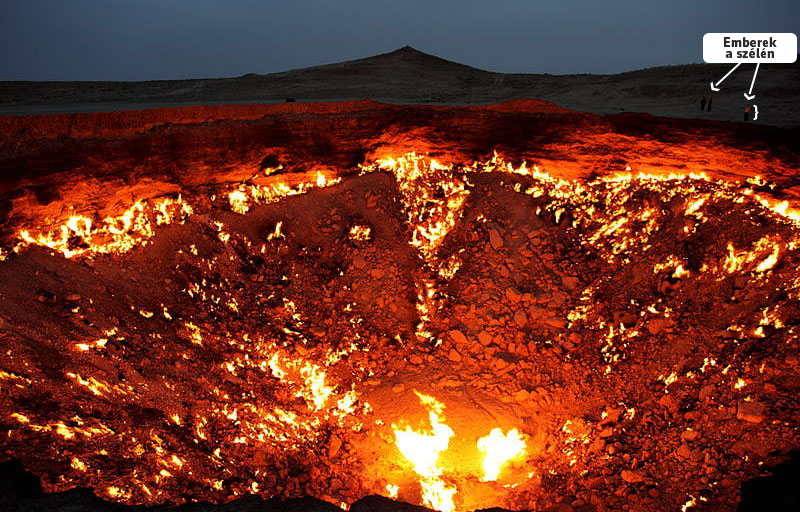 40 éve lángoló pokol kapu (Oroszország)
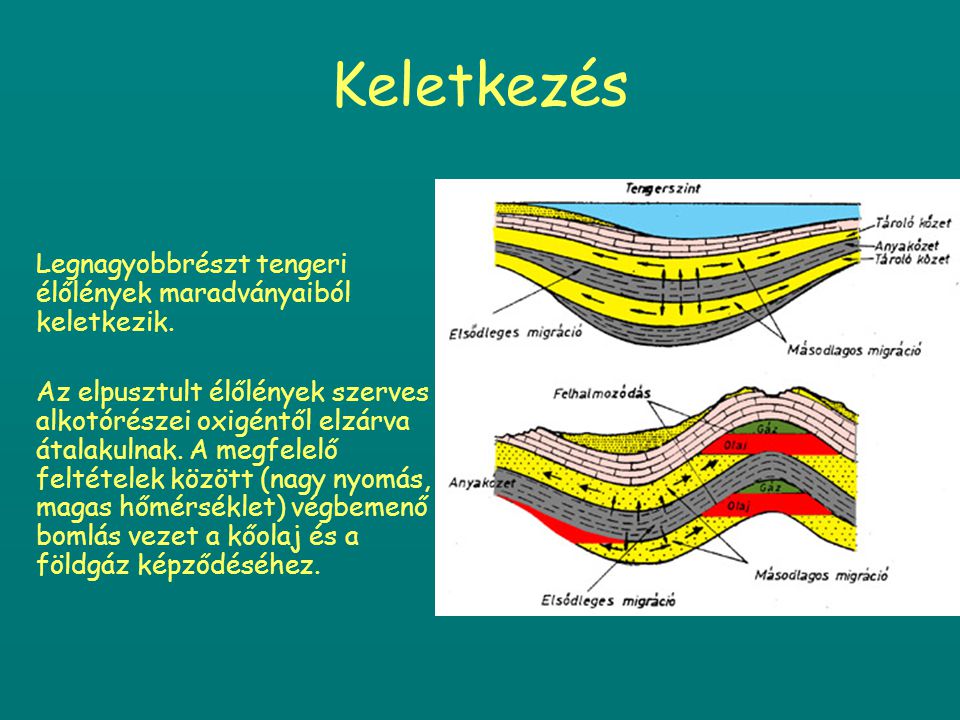 Feldolgozása
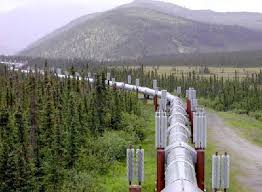 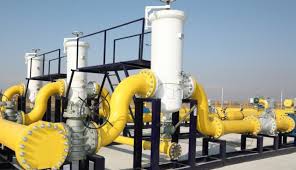 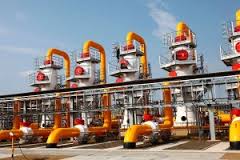 Felhasználása
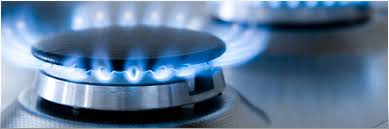 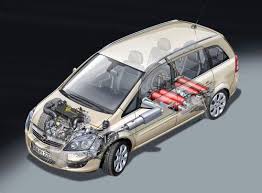 Gázüzemű autó
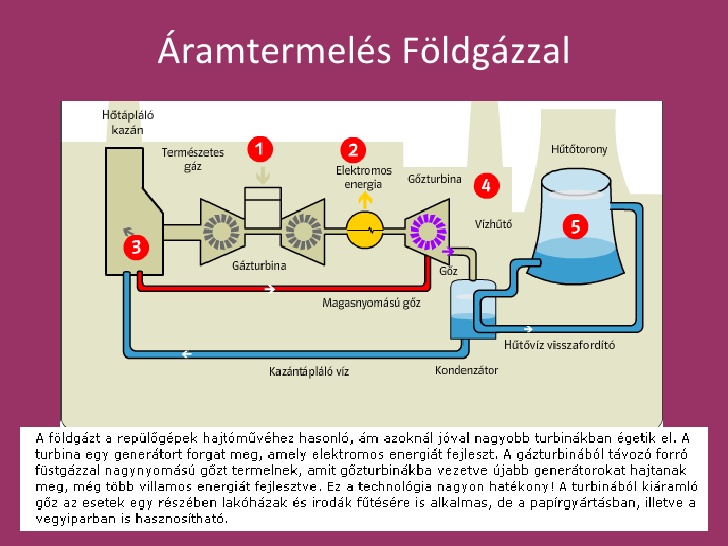 Pár szót a turbináról
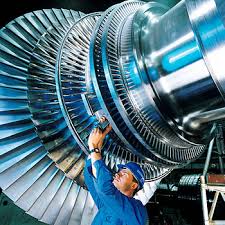 Mi a turbina?
Turbina: A mozgó anyag (levegő, gáz, gőz, víz) által meghajtott lapátkerekek, amelyek megforgatják a tengelyére rögzített mágneseket. Ezáltal elektromos áram termelődik.
A gőzturbina
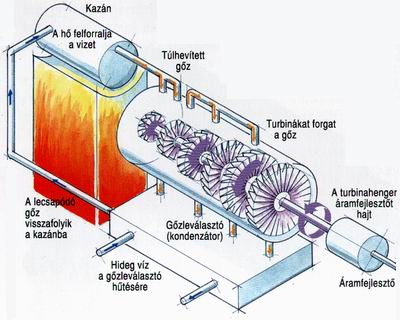 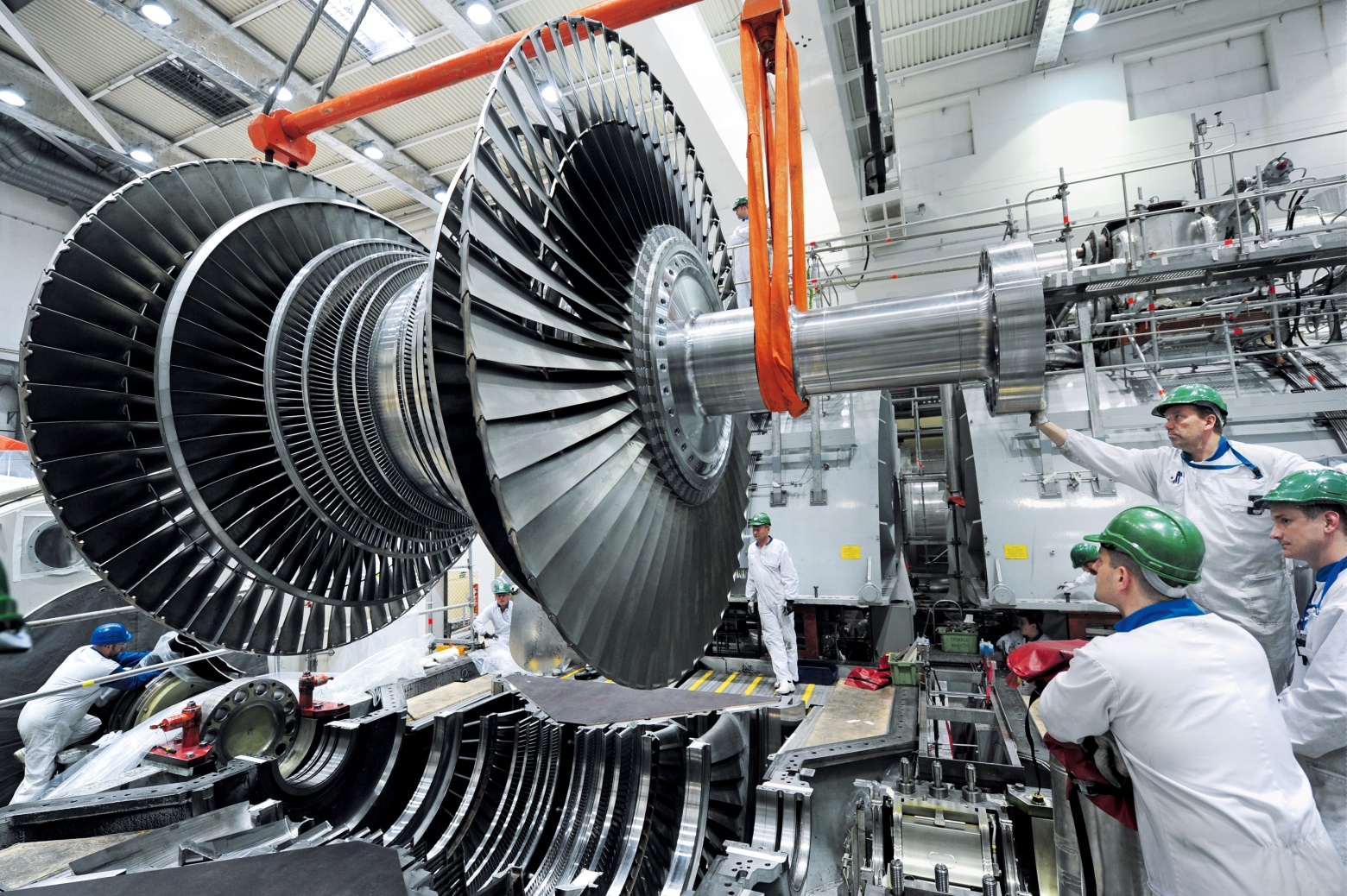 Gőzturbina
Gázturbina
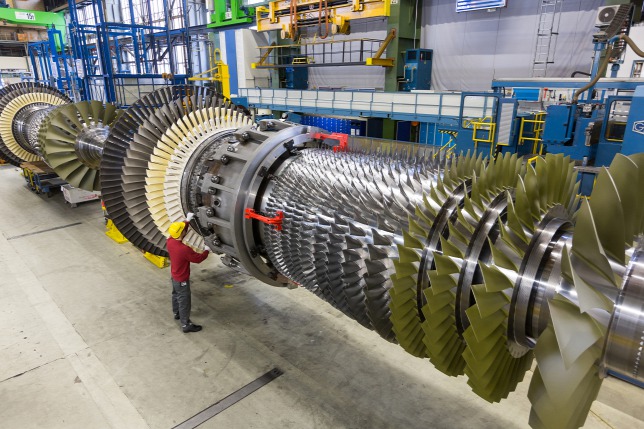 Szélturbina
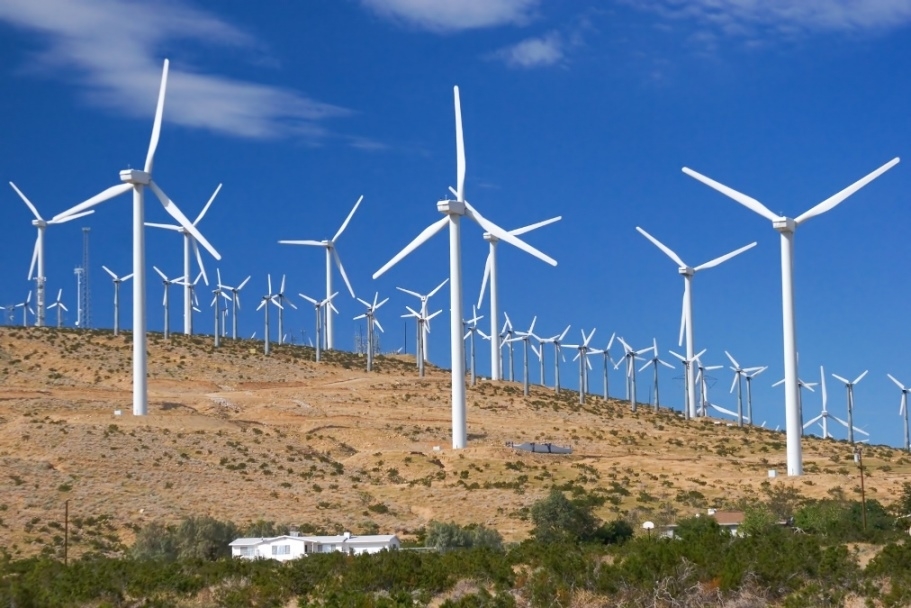 Vízturbina
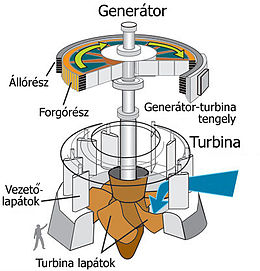 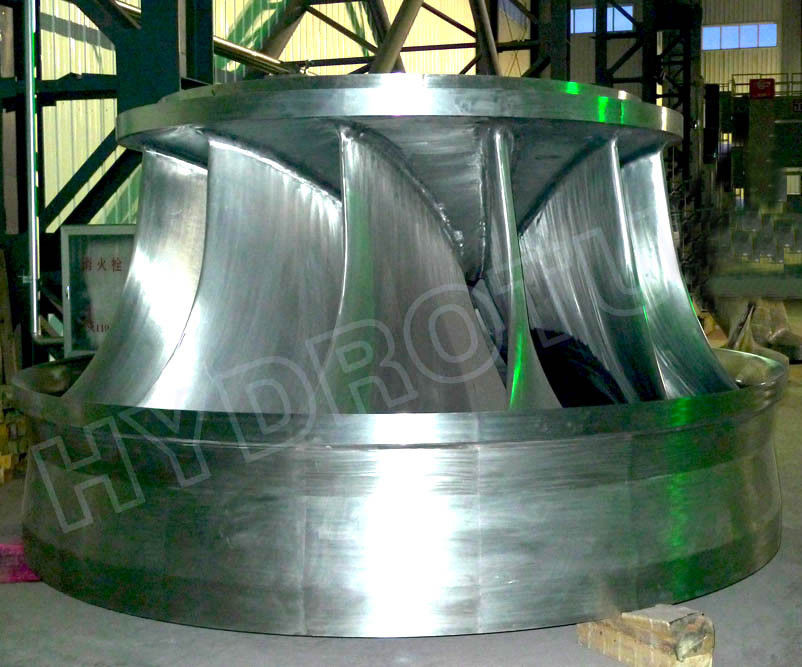 Generátor
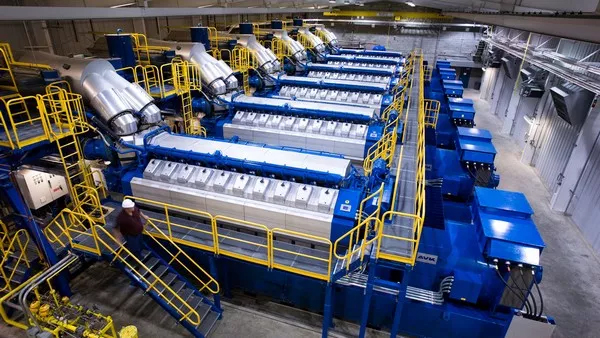 A generátor fogalma
Generátor: Mágnesek forgatásával elektromos áramot állít elő.
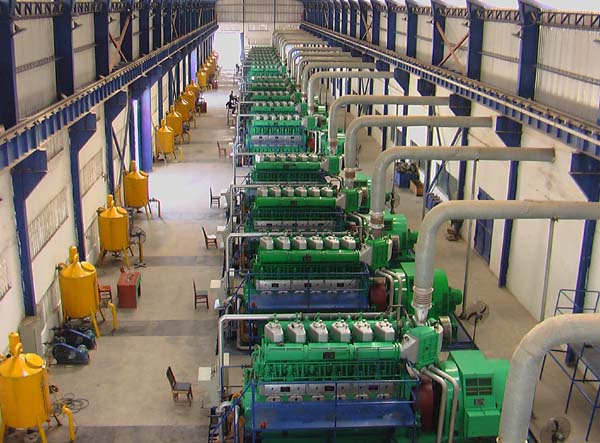 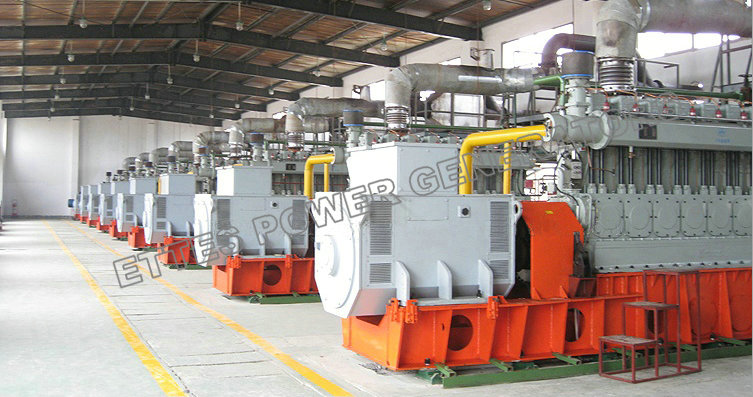 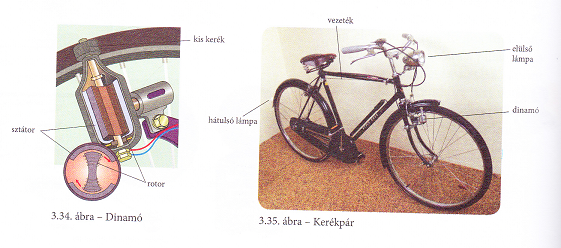 Dinamó: kis méretű generátor amelyet a bicikli kereke forgat.
Hőerőmű
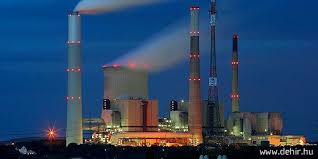 Működési elve
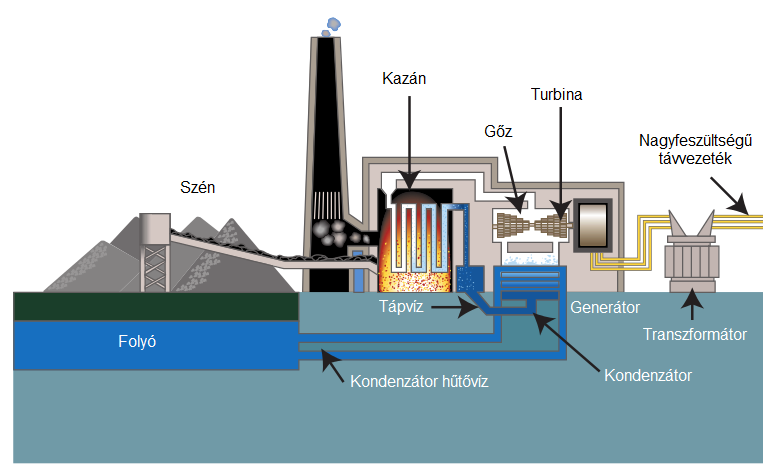 Tatabányai hőerőmű
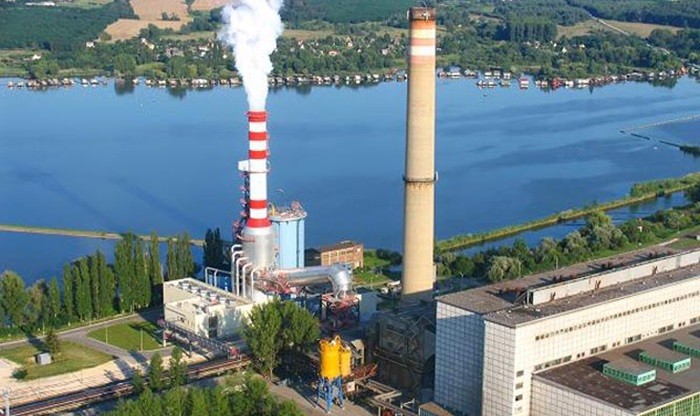 Draxi hőerőmű (Anglia)
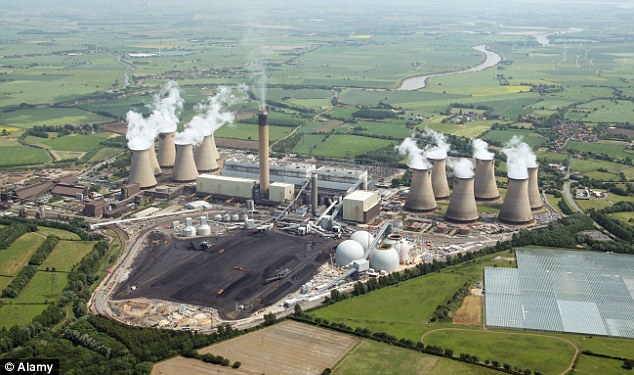 Megújuló energiaforrások
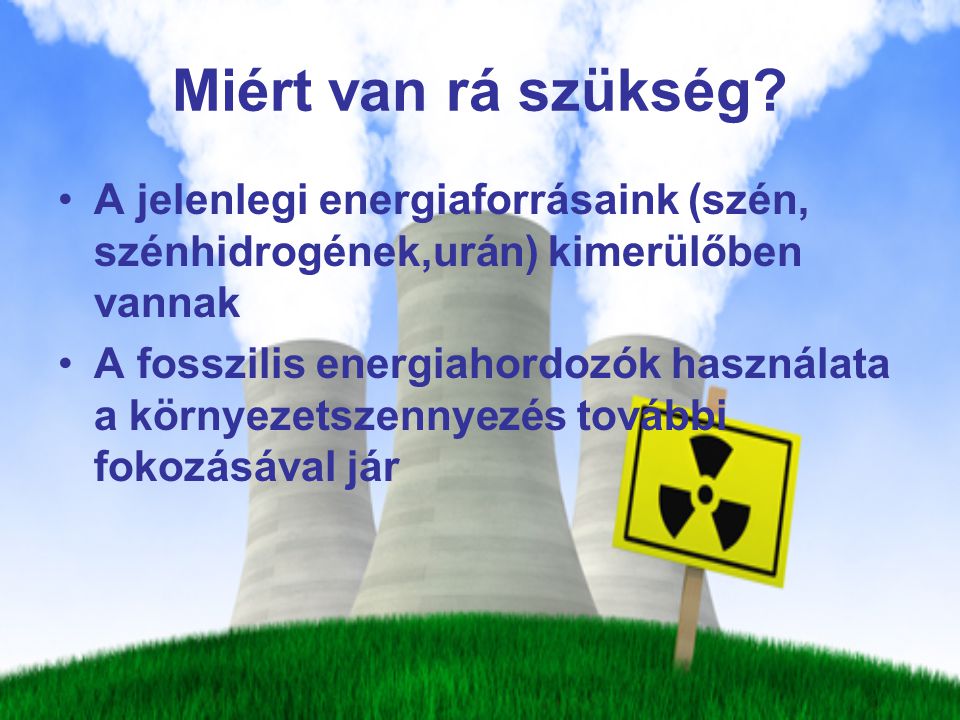 Szélenergia
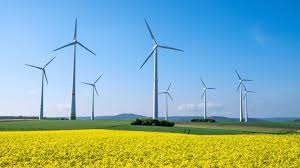 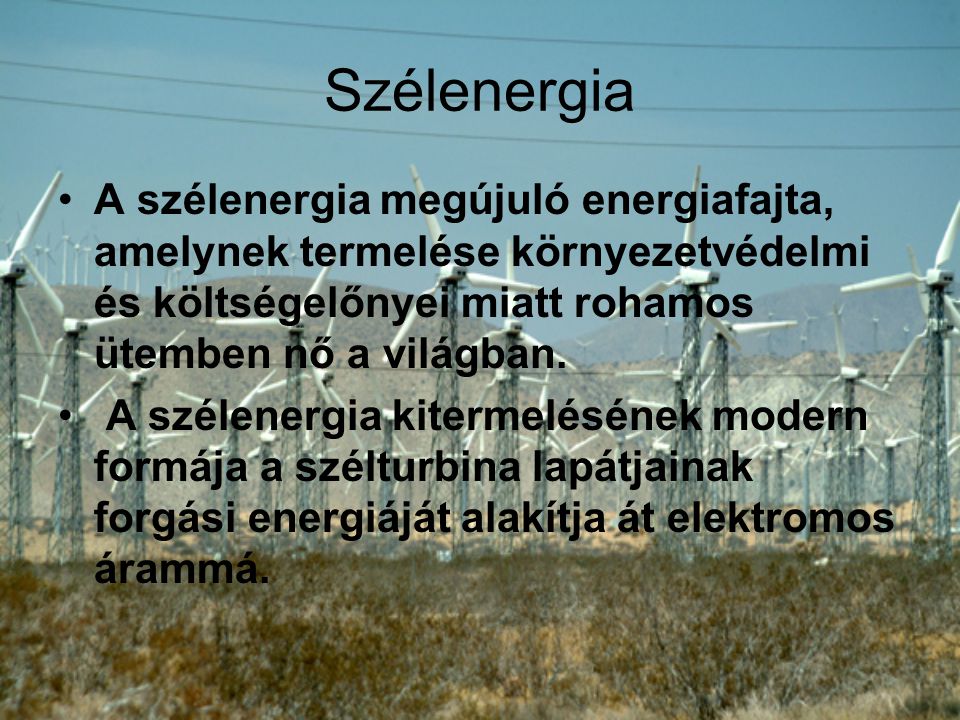 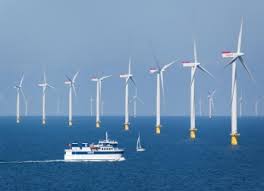 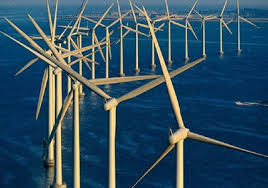 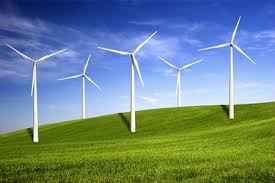 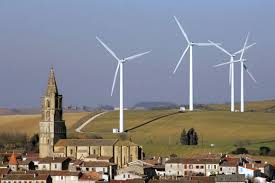 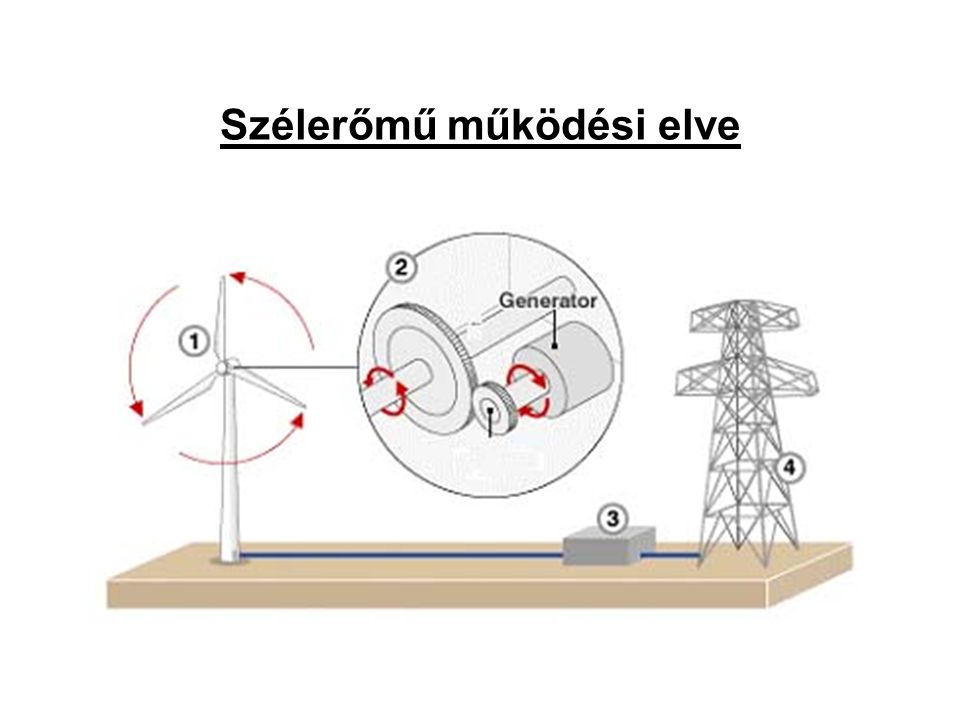 A gondola
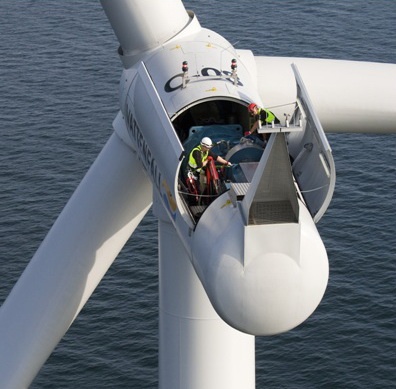 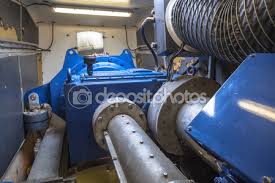 Elterjedtsége hazánkban
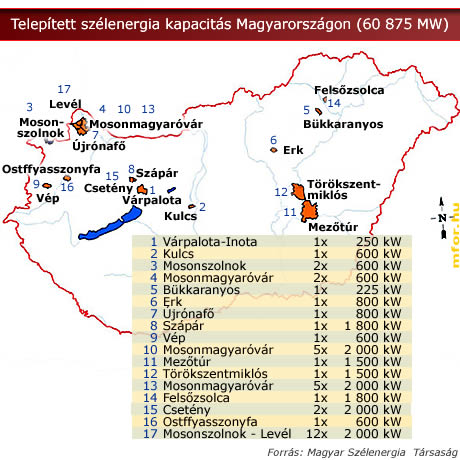 Elterjedtsége a világon
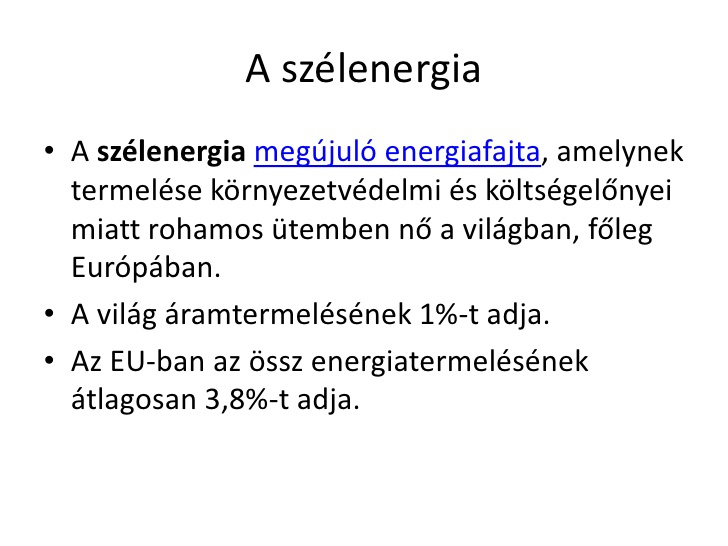 Vízenergia
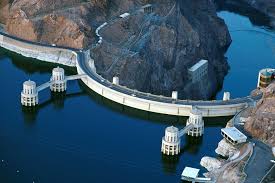 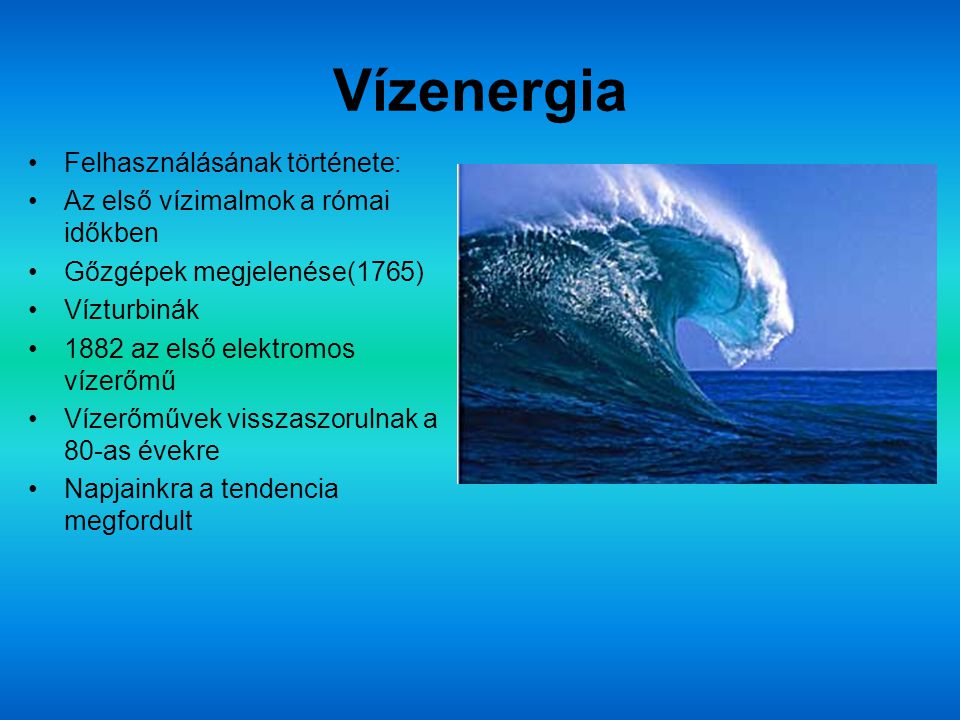 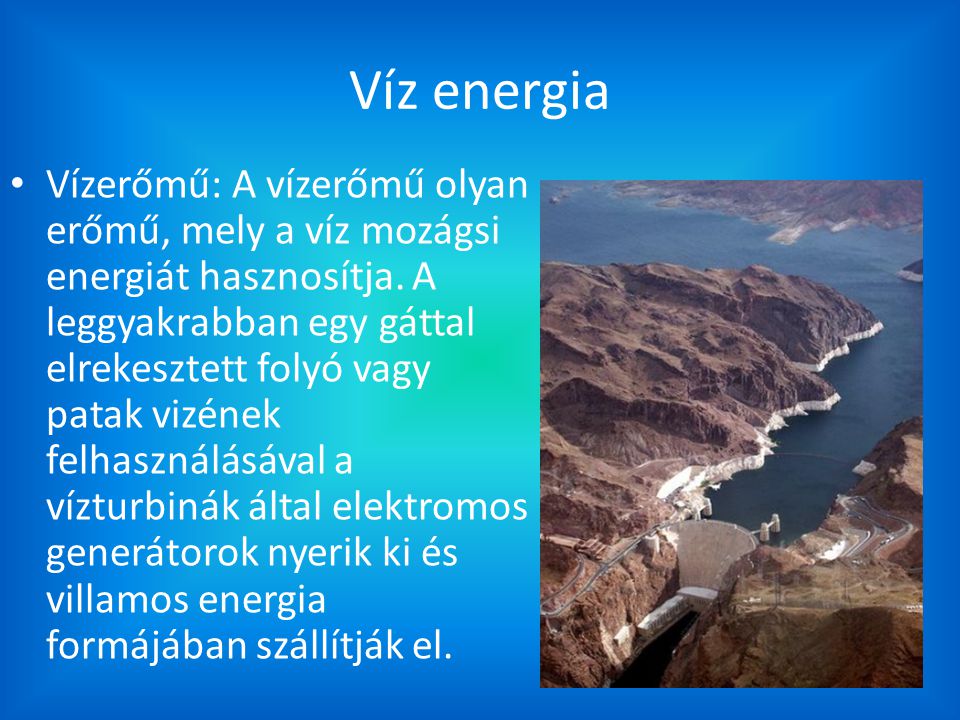 Hogyan működik?
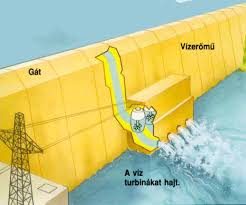 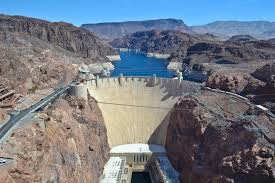 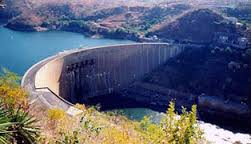 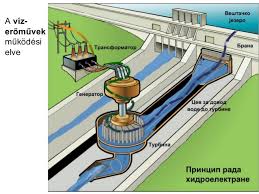 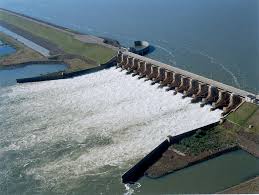 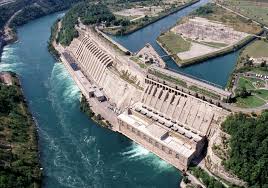 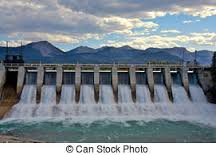 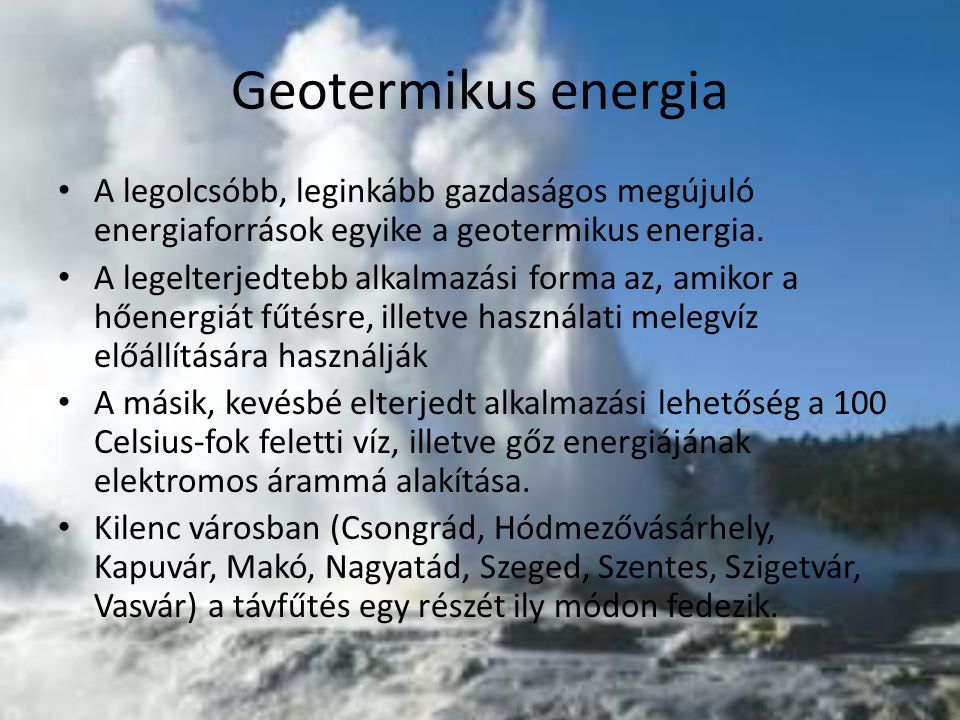 Geotermikus hőerőmű
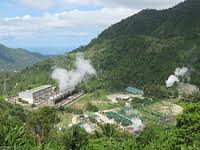 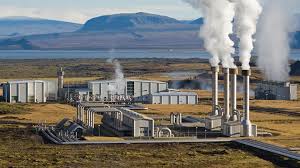 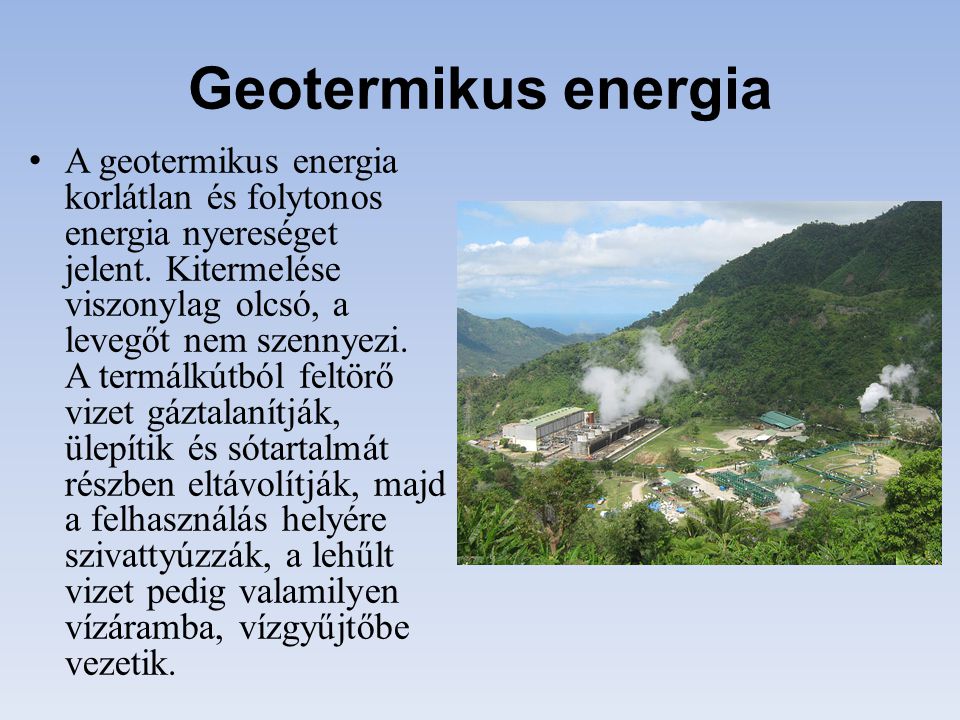 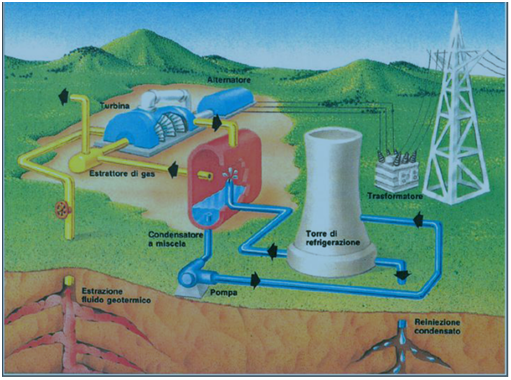 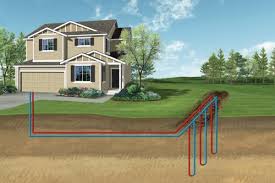 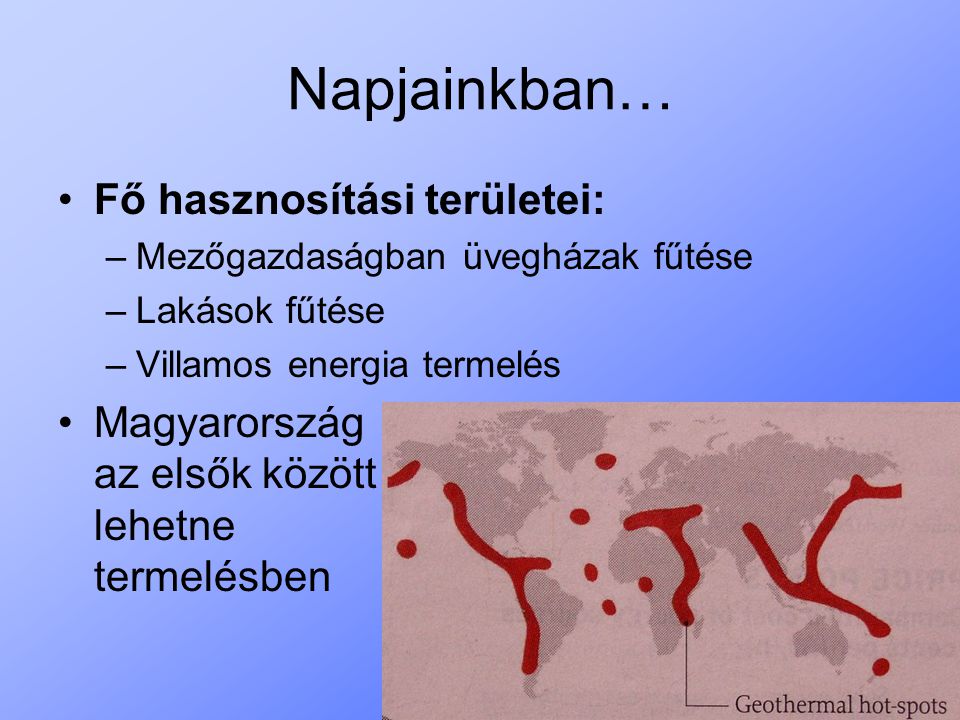 Atomenergia
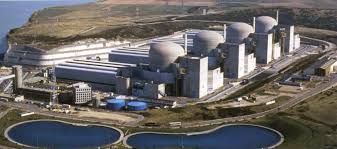 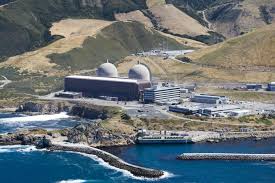 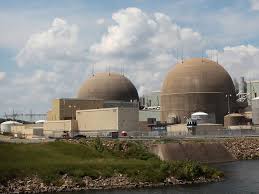 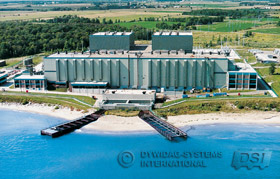 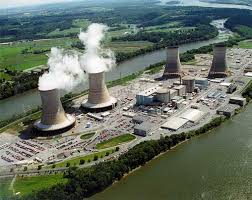 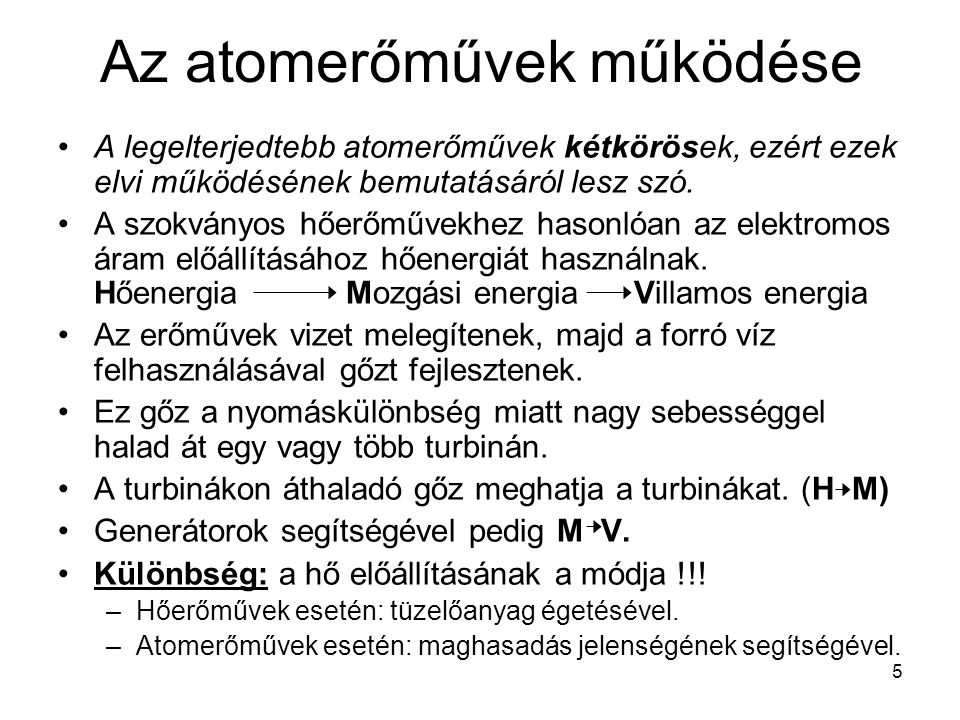 Mi az a maghasadás?
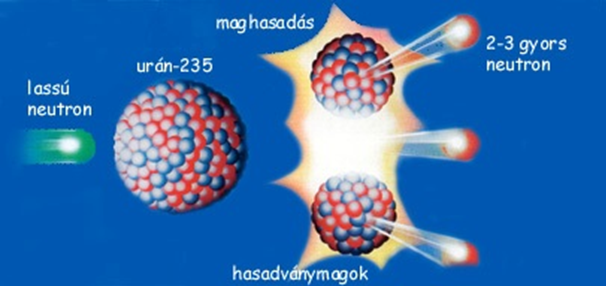 Az atomerőmű belülről
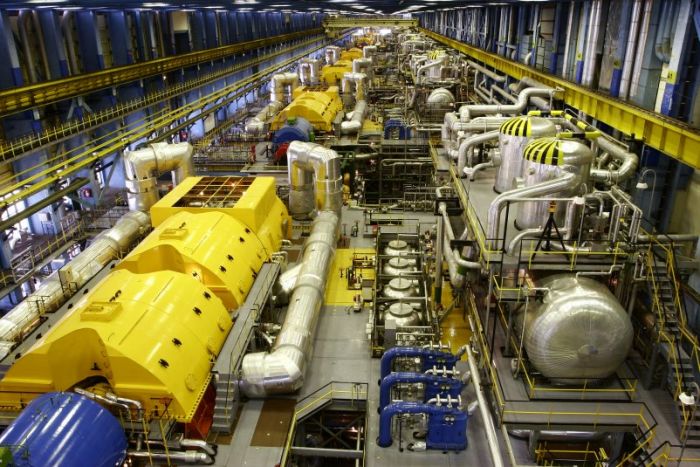 Turbinacsarnok
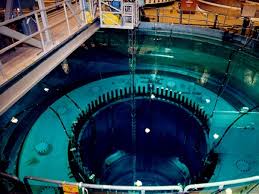 Reaktor
Az atomenergia veszélye
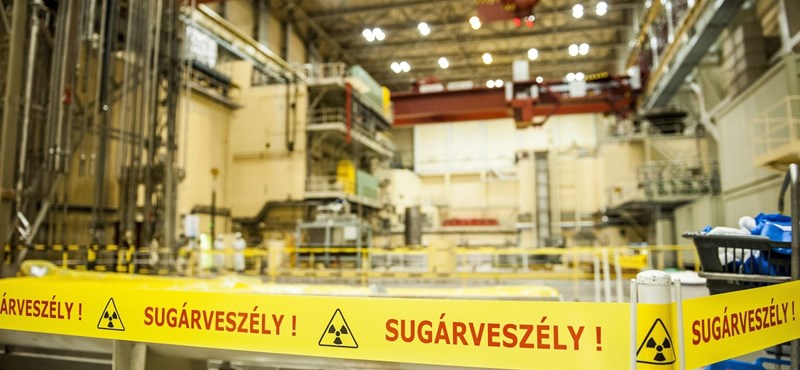 Csernobil Ukrajna 1986
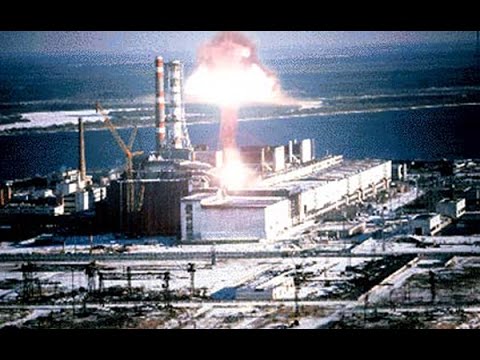 A robbanás
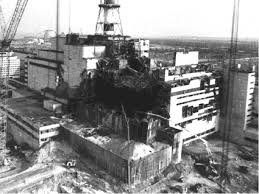 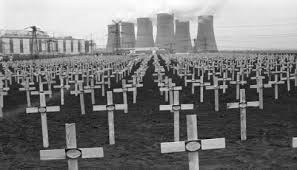 Atomerőművek az USA-ban
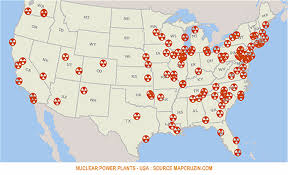 Magyarországon
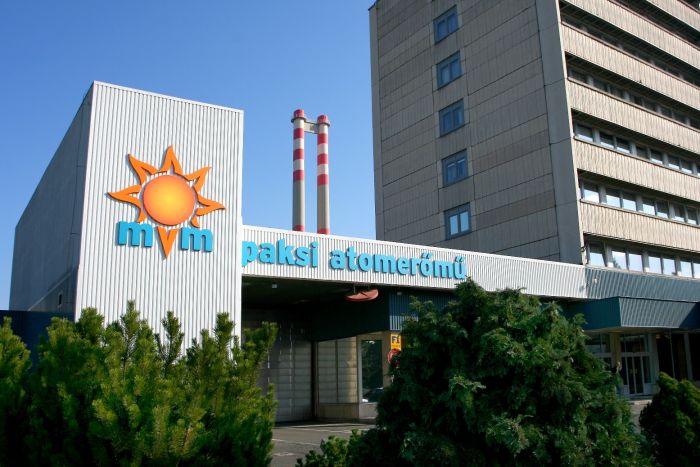 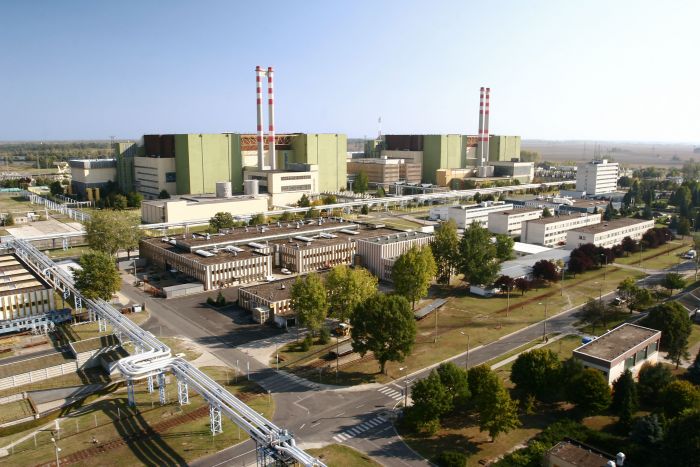 KÖSZÖNÖM A FIGYELMET!!
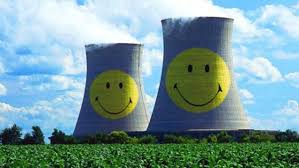 1.Mit nevezünk  energiának?                                              
2. Sorold fel a 4 alapfajtát!                  
3. Mit jelent a fosszilis szó?                 
4. Sorold fel a fosszilis energiahordozókat!
5. Sorold fel az 5 szénfajtát!
6. Miből keletkezett a kőolaj?
7. Mi a turbina?
8. Mi a generátor?
munkavégző képesség                                        1
2. mozgási-, helyzeti-,  hő-, fény-                          4
3.Meg nem újuló                                                     1
4.szén, kőolaj, földgáz, atomenergia(uránérc)   4   
5. tőzeg, lignit, barnakőszén, feketekőszén,       5     antracit,
6. A kőolaj mészvázas élőlények húsából            2    keletkezett.
7.lapátkerék, amit meg lehet forgatni                  1
8.Állómágnes, forgó mágnes van benne , itt       2    keletkezik az elektromos áram.